Indice di Gender Equality (EIGE)Dominio Lavoro
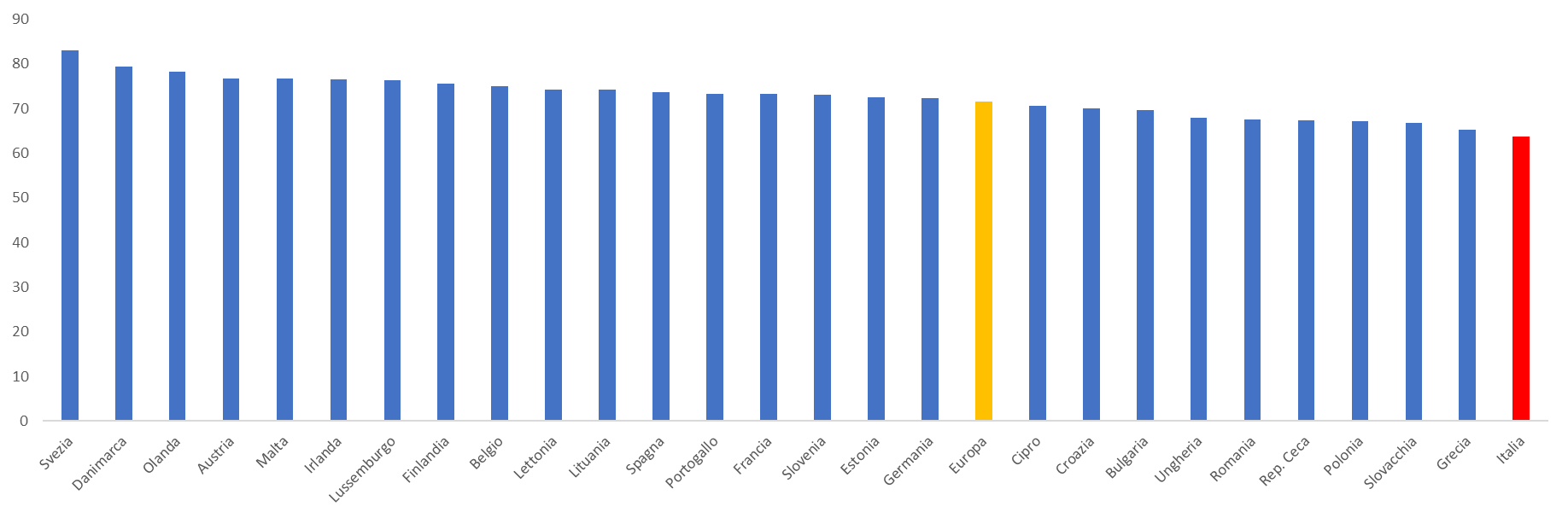 Ricerca sulla disparità di genere nei redditi da lavoro
Raccolta e analisi 
di dati secondari
Raccolta e analisi 
di dati primari
Indagine online a mezzo questionario rivolta a donne e uomini adulti con lavoro retribuito o ritirati/e dal lavoro (anno 2022)
Campione autoeletto di 1.060 unità valide, con caratteristiche particolari
Elaborazioni su informazioni provenienti dalla banca dati del Caf Acli (anno 2020)
Elaborazioni su informazioni provenienti dalla banca dati del Patronato Acli (2021)
Elaborazioni su dati Caf Acli: redditi da lavoro
Divario «resistente»…
indifferente alla condizione lavorativa
indifferente alla continuità lavorativa
...ma «sensibile alla geografia» 
nel Mezzogiorno i redditi scendono ma il divario di genere diminuisce
Elaborazioni su dati Caf Acli:generi e generazioni
Under 35 – Valori %
Svantaggiate tra gli svantaggiati
La loro condizione peggiora ulteriormente se le giovani sono lavoratrici discontinue
Elaborazioni su dati Patronato Acli:sostegni al reddito
Effetto divaricazione
Dimissioni volontarie maschili (62,1%) e vertenze femminili (55%)
Elaborazioni su dati Patronato Acli:richieste di Naspi
Richieste di Naspi
Più equamente distribuite per genere nel Mezzogiorno (divario ridotto di circa 10 punti percentuali)
Ancora in crescita tra le donne nel passaggio tra il 2020 e il 2021
Indagine sul campo:redditi da lavoro
Due precisazioni
Le analisi non riguardano i/le ritirati/e dal lavoro
La quota mensile di 1500 euro è una soglia di riferimento
Indagine sul campo:generi e generazioni
Valori: %
Due conferme
Anche nel campione le giovani scontano le condizioni peggiori
Il divario di genere è massimo al Nord Est e minimo nel Mezzogiorno (43,1% vs 33,6%)
Indagine sul campo:profili lavorativi
Profili omogenei per:
Forma contrattuale (tempo indeterminato o determinato/non standard)
Settore di lavoro (pubblico o privato/no profit)
Orario di lavoro (full time o part time)
Indagine sul campo: profili lavorativi
SOTTO-CAMPIONE DEGLI/LLE IMPIEGATI/E
Indagine sul campo: profili lavorativi
SOTTO-CAMPIONE DEGLI/LLE IMPIEGATI/E NEL COMPARTO DEI SERVIZI
Indagine sul campo: profili lavorativi
Redditi superiori a 1.500 euro
Valori: %
Divario di genere nei redditi secondo l’istruzione 
Licenza media: 52,3%; Diploma: 39,1%
Laurea e post: 27,9%
Indagine sul campo:il fattore istruzione
SOTTO-CAMPIONE DEGLI/LLE IMPIEGATI/E
Indagine sul campo: area disciplinare di studi
Indagine sul campo: longevità lavorativa
SOTTO-CAMPIONE DEGLI/LLE IMPIEGATI/E
Valori: %
Indagine sul campo: peculiarità del reddito femminile
DIFFICOLTÀ ECONOMICHE
Fino a 1.500 euro in difficoltà economica: Donne 42,7% Uomini 51,1%

Le minori difficoltà economiche sono delle donne in relazione stabile: 32%
Indagine sul campo: valutazione del proprio lavoro
DIFFUSA INSODDISFAZIONE
Reddito da lavoro non sufficiente: Donne giovani 53%               Donne adulte 50,1%

Obiettivi professionali totalmente non raggiunti:     Donne 34,3%   Uomini 22,7%
Valori: %
Indagine sul campo: zone grigie del lavoro femminile
Valori: %
Indagine sul campo: indice di qualità del lavoro
INDICE DI QUALITÀ DEL LAVORO

Forma contrattuale
Orario di lavoro
Allineamento tra formazione e occupazione
Allineamento tra mansioni svolte e qualifica riconosciuta
Indagine sul campo: qualità del lavoro
Medio-alta qualità del lavoro
Valori: %
Indagine sul campo: redditi e qualità del lavoro
Indagine sul campo: asimmetria di genere e consapevolezza
Responsabilità equamente divise 
per genere